ΑΡΧΕΣ ΟΙΚΟΝΟΜΙΚΗΣ ΘΕΩΡΙΑΣΚΕΦΑΛΑΙΟ 8ΟΤΟ ΤΡΑΠΕΖΙΚΟ ΣΥΣΤΗΜΑ
Γιωτίτσα Αικατερίνη
ΤΟ ΧΡΗΜΑ
Αντιπραγματισμός
Συναλλαγές
Τι είναι χρήμα
Οι λειτουργίες του χρήματος
Τα είδη του χρήματος
ΑΝΤΙΠΡΑΓΜΑΤΙΣΜΟΣ
ΧΡΕΙΑΖΟΜΑΙ:
 ΠΡΟΒΑΤΟ
ΠΡΟΣΦΕΡΩ:
ΑΛΑΤΙ
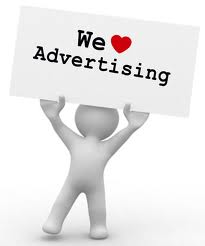 ΧΡΕΙΑΖΟΜΑΙ:
 ΑΛΑΤΙ
ΠΡΟΣΦΕΡΩ:
 ΠΡΟΒΑΤΟ
Η ανταλλαγή προϊόντων παρουσιάζει δυσκολίες:
Θα πρέπει ο ένας να προσφέρει ότι χρειάζεται ο άλλος. 
Θα πρέπει να προσφέρει ο ένας τις αντίστοιχες ποσότητες που χρειάζεται ο άλλος.
 	
ΛΥΣΗ: 
Η ΧΡΗΣΗ ΤΟΥ ΧΡΗΜΑΤΟΣ
ανταλλαγές	 		 συναλλαγές
Χρήμα είναι οτιδήποτε γίνεται γενικά αποδεκτό ως μέσο ανταλλαγής από τα άτομα μιας κοινωνίας.
ΩΣ ΧΡΗΜΑ ΧΡΗΣΙΜΟΠΟΙΗΘΗΚΑΝ ΔΙΑΦΟΡΑ ΠΡΑΓΜΑΤΑ
βόδια – πρόβατα – δέρματα – κοχύλια – φτερά 
 αλάτι – διάφορα μέταλλα
ΜΕΙΟΝΕΚΤΗΜΑΤΑ
Α
Β
Γ
ΑΔΙΑΙΡΕΤΟΤΗΤΑ
ΜΕΤΑΒΟΛΗ ΤΗΣ 
ΑΞΙΑΣ
ΔΥΣΚΟΛΙΑ ΣΤΗ ΧΡΗΣΗ
ΟΠΟΤΕ:
ΧΡΥΣΟΣ ΚΑΙ ΑΡΓΥΡΟΣ
ΤΑ ΕΙΔΗ ΤΟΥ ΧΡΗΜΑΤΟΣ
Κέρματα 


Χαρτονομίσματα 


Τραπεζικές Επιταγές


Πιστωτικές Κάρτες
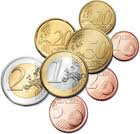 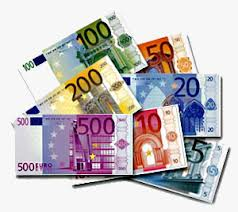 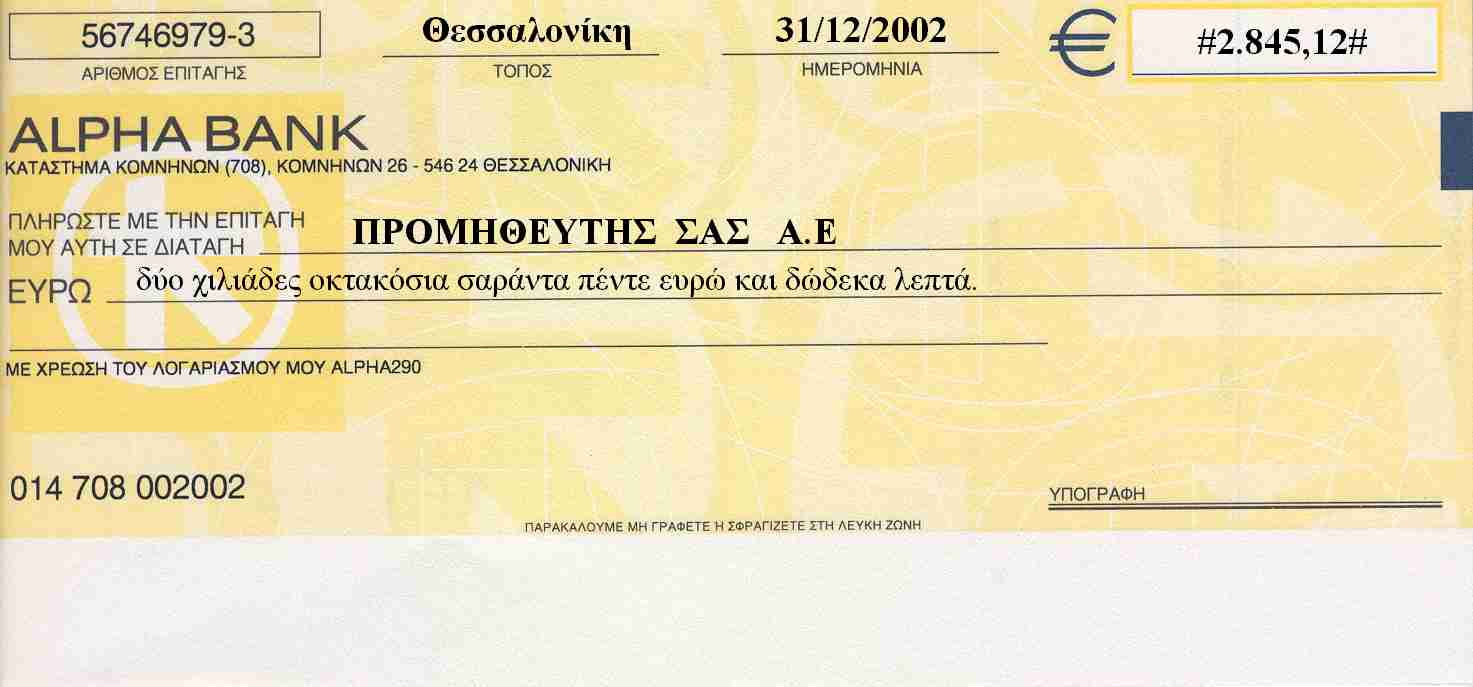 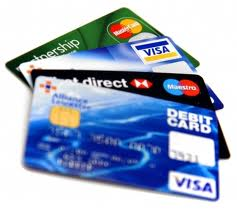 ΟΙ ΛΕΙΤΟΥΡΓΙΕΣ ΤΟΥ ΧΡΗΜΑΤΟΣ
Μέσο συναλλαγής
Συνέβαλε στον καταμερισμό των έργων και στην ανάπτυξη του εμπορίου. 

Μονάδα μέτρησης αξίας
Απόλυτη αξία των αγαθών
	π.χ. η αξία ενός μολυβιού είναι 1€, ενός τετραδίου 4€
Σχετική αξία των αγαθών
	π.χ. η σχετική αξία 1 τετραδίου είναι 4 μολύβια

Μέσο διατήρησης αξιών
Ο κάτοχος του χρήματος μπορεί να το διαθέτει τμηματικά για την αγορά αγαθών
ΒΙΝΤΕΟ
ΤΟ ΠΑΡΑΜΥΘΙ ΤΟΥ ΧΡΥΣΟΧΟΟΥ
ΤΟ ΤΡΑΠΕΖΙΚΟ ΣΥΣΤΗΜΑ
Οι εμπορικές τράπεζες
Καταθέσεις – Δάνεια
Η δημιουργία χρήματος από τις τράπεζες
ΤΡΕΙΣ ΤΥΠΟΙ ΚΑΤΑΘΕΣΕΩΝ
ΚΑΤΑΘΕΣΕΙΣ ΟΨΕΩΣ
ΚΑΤΑΘΕΣΕΙΣ ΤΑΜΙΕΥΤΗΡΙΟΥ
Γίνονται συνήθως από επιχειρήσεις
Διακινούνται με επιταγές
Γίνονται συνήθως από
 ιδιώτες
Συνηθέστερη μορφή καταθέσεων
Κατάθεση ή ανάληψη ποσού οποιαδήποτε χρονική στιγμή
Το επιτόκιο διαφέρει για κάθε τράπεζα
ΚΑΤΑΘΕΣΕΙΣ 
ΕΠΙ ΠΡΟΘΕΣΜΙΑ
Δεν μπορεί να γίνει ανάληψη ποσού πριν παρέλθει η συμφωνημένη προθεσμία
Μόνο εάν πληρώσει στην τράπεζα ένα προκαθορισμένο πρόστιμο
Όσο μεγαλύτερη είναι η προθεσμία κατάθεσης τόσο μεγαλύτερο είναι το επιτόκιο
ΕΠΙΤΟΚΙΟ 
καταθέσεων επί προθεσμία
ΕΠΙΤΟΚΙΟ
καταθέσεων όψεως και ταμιευτηρίου
ΒΑΣΙΚΗ ΕΠΙΔΙΩΞΗ ΤΩΝ ΤΡΑΠΕΖΩΝ: ΜΕΓΙΣΤΟΠΟΙΗΣΗ ΤΟΥ ΚΕΡΔΟΥΣ
Από πού προέρχονται τα έσοδα των τραπεζών;
Από τη διαφορά του επιτοκίου δανεισμού με το επιτόκιο καταθέσεων

ΕΠΙΤΟΚΙΟ ΔΑΝΕΙΣΜΟΥ > ΕΠΙΤΟΚΙΟ ΚΑΤΑΘΕΣΕΩΝ


Πώς θα μεγιστοποιήσει το κέρδος της η τράπεζα;

Μεγιστοποιώντας τα χρηματικά ποσά που δανείζει;
Δύο περιορισμοί ως προς τη χορήγηση δανείων:

Ποσοστό ρευστών διαθεσίμων: το απόθεμα χρημάτων που οφείλει να κρατάει η τράπεζα στο ταμείο της. Καθορίζεται από την Κεντρική Τράπεζα. 

Εξασφάλιση των κεφαλαίων: χορήγηση δανείων σε αυτούς που έχουν τις προϋποθέσεις για να τα αποπληρώσουν. Με αυτό τον τρόπο ελαχιστοποιείται ο κίνδυνος που αναλαμβάνει η τράπεζα.
ΔΗΜΙΟΥΡΓΙΑ  ΧΡΗΜΑΤΟΣ ΑΠΟ ΤΙΣ ΤΡΑΠΕΖΕΣ
ΚΑΤΑΘΕΣΗ ΟΨΕΩΣ
800 €
ΚΑΤΑΘΕΣΗ ΟΨΕΩΣ
1.000 €
ΡΕΥΣΤΑ ΔΙΑΘΕΣΙΜΑ
0,20 * 800 € = 160 €
ΡΕΥΣΤΑ ΔΙΑΘΕΣΙΜΑ
0,20 *1.000 € = 200 €
ΧΟΡΗΓΗΣΗ ΔΑΝΕΙΟΥ
800 € - 160 € = 640 €
ΧΟΡΗΓΗΣΗ ΔΑΝΕΙΟΥ
1.000 €- 200 € = 800 €
1.000 €
800 €
640 €
2.440 €
Ο πλούτος δεν είναι καρπός εργασίας, αλλά οργανωμένης και νομοθετικά κατοχυρωμένης ληστείας. 

Frantz Fanon, 1925-1961, Γάλλος κοινωνικός φιλόσοφος
ΓΙΑ ΠΕΡΙΣΣΟΤΕΡΕΣ ΠΛΗΡΟΦΟΡΙΕΣ
επισκεφθείτε το site του μαθήματος

https://sites.google.com/site/giotitsakaterinaaspaite/home


ΓΙΑ ΝΑ ΞΑΝΑΔΕΙΤΕ ΤΟ ΒΙΝΤΕΟ
http://www.youtube.com/watch?v=UiUlda0Qva4&list=HL1361304614&feature=mh_lolz